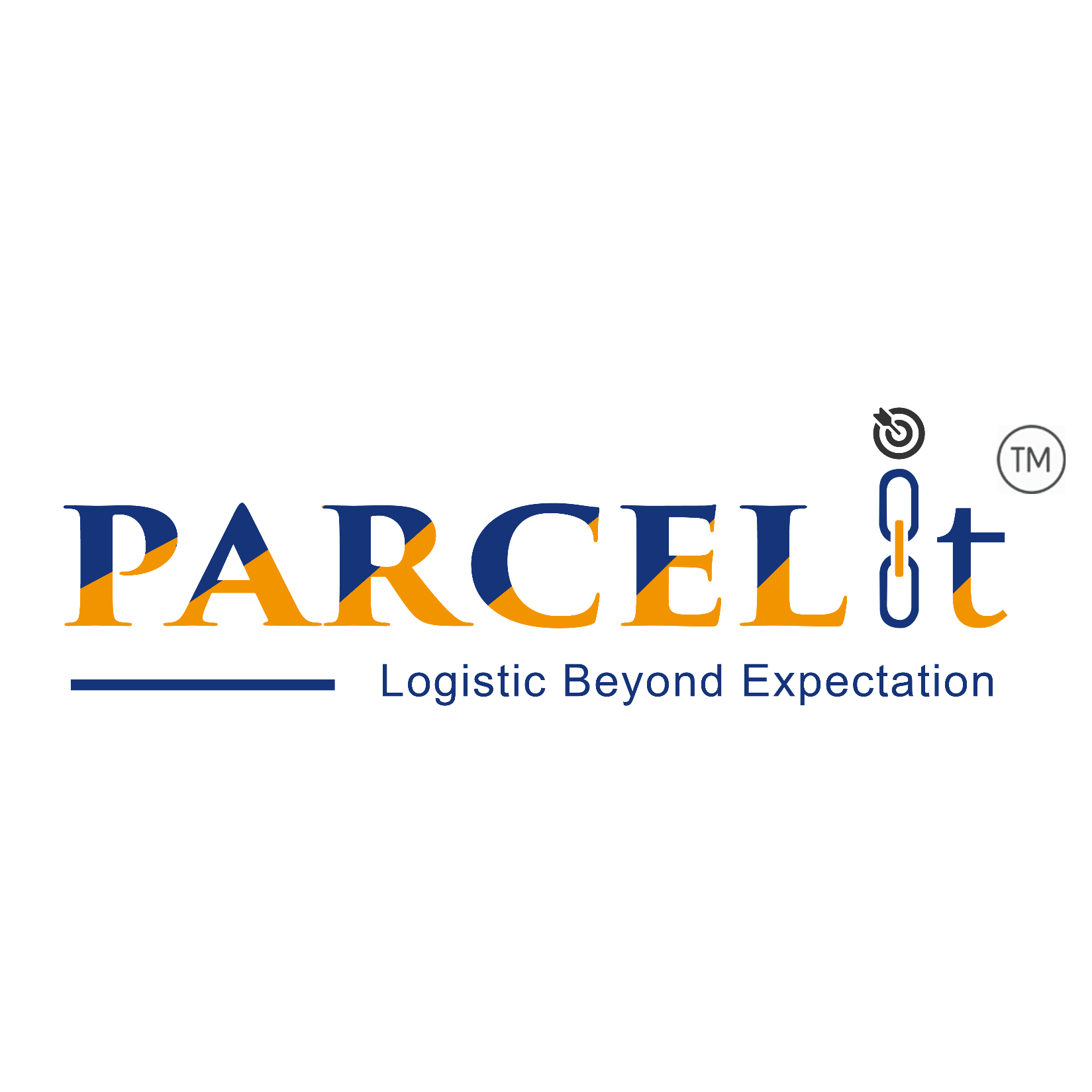 Packaging Guidelines
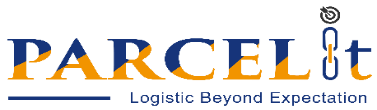 What is packaging ?
Packaging is the technology of  distribution, storage, sale, and use.
Packaging also refers to the process of designing, evaluating, and producing  packages. Packaging can be described as a coordinated system of preparing  goods for transport, warehousing, logistics, sale, and end use.
Packaging contains, protects, preserves, transports, informs, and sells. In  many countries it is fully integrated into government, business, institutional,  industrial, and personal use.
enclosing	or	protecting	products	for
---
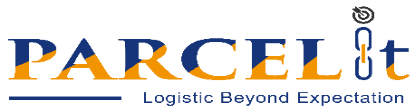 Types of	packaging
Packaging may be of several different types. For example, a transport package or distribution  package can be the shipping container used to ship, store, and handle the product or inner packages.  Some identify a consumer package as one which is directed toward a consumer or household.
It is sometimes convenient to categorize packages by layer or function: "primary", "secondary", etc.
Primary packaging is the material that first envelops the product and holds it. This usually is
the smallest unit of distribution or use and is the package which is in direct contact with the  contents.
Secondary packaging is outside the primary packaging, and may be used to prevent  pilferage or to group primary packages together.
Tertiary packaging is used for bulk handling, warehouse storage and transport shipping. The most common form is  a palletized unit load that packs tightly into containers.
--
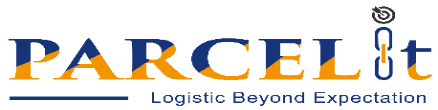 What is primary packaging ?
Primary packaging is the term used to designate the layer of packaging in immediate  contact with the product; in other words, it is the first packaging layer in which the product  is contained.
As such, primary packaging is constructed both with the product itself and any existing  secondary layers of packaging in mind. The properties of the product (form, dimensions  and consistency) evidently dictate the main priorities of primary packaging.
The examples of primary packaging are as limitless as the range of available consumer  products. Some of the most common types include blister packs, clamshell packaging,  shrink-wrapping, paperboard packaging, unit dose packs and many more
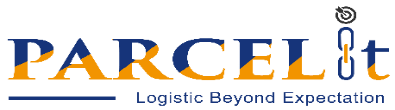 What is secondary packaging ?
As secondary packaging is not in direct contact with the actual product, its use and application usually differ distinctly from those of  primary packaging, although the purpose of both types may at times converge. Secondary packaging can be said to have two central  functions:
Branding & Display. Secondary packaging plays a vital role in the marketing strategy surrounding the product. This is especially  relevant in the case of display packaging.
	Logistics. Secondary packaging serves to group several products together for ease of handling, transport and storage. This  means that secondary packaging must be able to
contain relatively large volumes of primary packaged products.
transport the product safely to its retail or consumer destination.
Secondary packaging is intended to protect not only the product, but also the primary packaging, which often is the packaging  most visible to the consumer in retail displays.
The most common examples of secondary packaging include cardboard cartons, cardboard boxes and  cardboard/plastic crates.
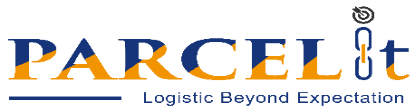 General Packaging Guidelines – Mebelkart
General Packing Methods follow these  two most popular packing methods
These are shared to you to reduce the  damages due to poor packaging Issue.
Disclaimer:
These are a set of guidelines to ensure good quality packing and packaging requirements for each  product may change according to the nature of the product, the requirement of the packaging may  change from product to product the need of which is left to the vendor’s discretion for extra padding.
Packing Methods
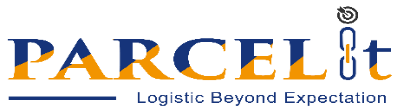 Single Box Packing Method
Ship non-fragile products like soft goods  inside a sturdy outer box.
Place goods that might be affected by dirt,  water, or wet conditions inside a plastic bag.
Use the H taping method for sealing your  package.
Use strong tape designed for shipping
Use a single address label that has clear,  complete delivery and return information
Packing Methods
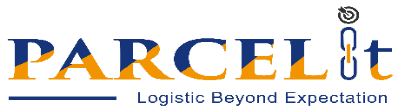 BOX IN BOX PACKING	
For fragile products, Individually wrap  them in a minimum 2" thickness of air-  cellular cushioning material. (Bubble Wrap)
Wrap the inner box with 2" thickness of
air-cellular cushioning material or use at least  2" of cushioning material to fill the spaces  between the inner box and outer box on the  top, bottom, and all sides.
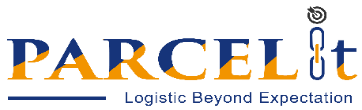 Packing Methods
Rolled Goods	
Tightly wrap rolled goods using  several layers of heavy-duty  plastic film or Kraft paper and  wrap with plastic packing tape.
Then wrap the address label  completely around the object or  use a pouch.
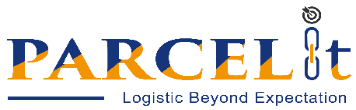 For
Factory packed or pre-engineered custom packages
Products which are pre-engineered company  cartons/Branded packaging kindly ensure the Carton  box is rigid and is not moist and ensure flaps are intact.
In case you find the above condition not satisfactory  then kindly use Box in Box packing method (refer  slide 4 )
While packing the Carton use adequate cushioning  material (External Packaging) (Minimum 2 layers of  Bubble wrap) to avoid traction between other products  during the movement of goods.
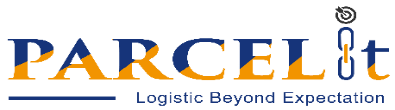 For
Factory packed or pre-engineered custom packages
Use fillers like crumpled newspaper, air-  cellular cushioning material such as Bubble  Wrap to fill void spaces to prevent  movement of goods inside the box during  shipping.
Wrap items individually with cushioning  material and center them in cartons away  from other items and away from the sides,  corners, top, and bottom of the box.
Recommendations for odd- or irregular-  shaped shipments
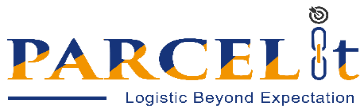 Furniture are primarily of two types
Furniture
Ready to assemble  (Knock-Down)
Pre-assembled
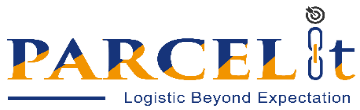 For Pre-assembled Furniture
Soft Styrofoam Sheets are recommended  to be used, to wrap the Furniture  (Internal Packing) in order to avoid  scratches and tampering of products.
This will add extra cushioning to the  products which will reduce the risk of  product getting damaged In-transit.
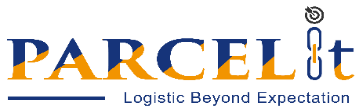 For Pre-assembled Furniture
You may choose to use wooden crates  to pack your furniture products, where  the product needs such kind of  packing (example: Sofas)
Kindly ensure you do sufficient  internal padding before the wooden  crate packing. (Use Soft Styrofoam  Sheets to avoid scratches on the  product)
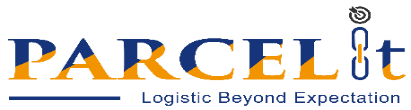 For Ready to assemble  (Knock-Down)Furniture
Knock Down furniture is generally  packaged in a kit form with its pieces  packed in one or multiple boxes. The  kit consists of flat parts, screws,  fixings, and other parts that are  needed to assemble the furniture.  This kit becomes very easy and  convenient to pack and transport.
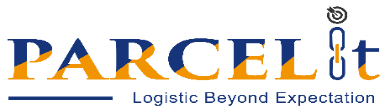 For Ready to assemble  (Knock-Down)Furniture
Packing Knock-Down Furniture	
While packing the Knock-Down Furniture use Carton boxes with  use adequate cushioning material (External Packaging) (Minimum 2  layers of Bubble wrap) to avoid traction between other products  during the movement of goods
On corners and along all angular surfaces kindly place cardboards  for protections.
Wrap items individually with cushioning material and center them in  cartons away from other items and away from the sides, corners,  top, and bottom of the box.
Also Ensure the Edges of the parts are secured with thermocol so  that the material can save the product from transport vibrations.
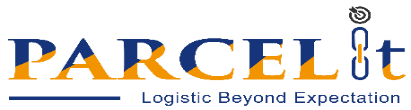 For Ready to assemble  (Knock-Down)Furniture
Ensure proper quantity of nuts,  bolts, screws, and tools should be  included inside the package for  assembly with detailed, easy-to-  assemble instructions.
These instructions should  include a listing and location of  the parts and tools required for  assembly.
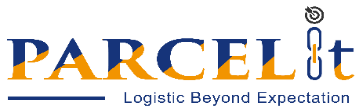 Recommendations for Large Appliances
Use the Box in Box Packaging method (refer Slide 4)  or to use wooden crate packing	(refer slide 10)  method to ensure the full safety of products
Chimneys & Hoods (Recommended Box in Box  packing)
Air Conditioners & Coolers (Recommended  Wooden crate packing)
Refrigerators (Recommended Wooden crate  packing)
Washing machines (Recommended Box in Box
packing/ Wooden crate packing)
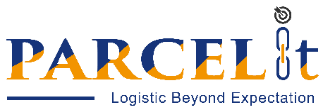 Packing Signs & Markings
Carton markings - All cartons must  have: “Line-to-Concrete” marking
This identifies how product should  be handled at all points of contact  inclusive of loading and  warehousing.
Front and back of product must be
identified on the carton.
Directional arrows should be  applied wherever applicable.
--
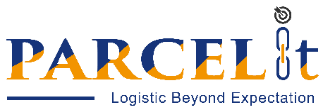 Addressing and Labeling Your Package
Place Delivery information on the correct  side of the package so that the information is  visible and does not obstruct handling the  parcel.
Place delivery information inside and outside  the package.
Include an address for your recipient and  yourself.
	Remove or cross out any old address labels  on the outer box
Internal Packaging Material vs Functionality
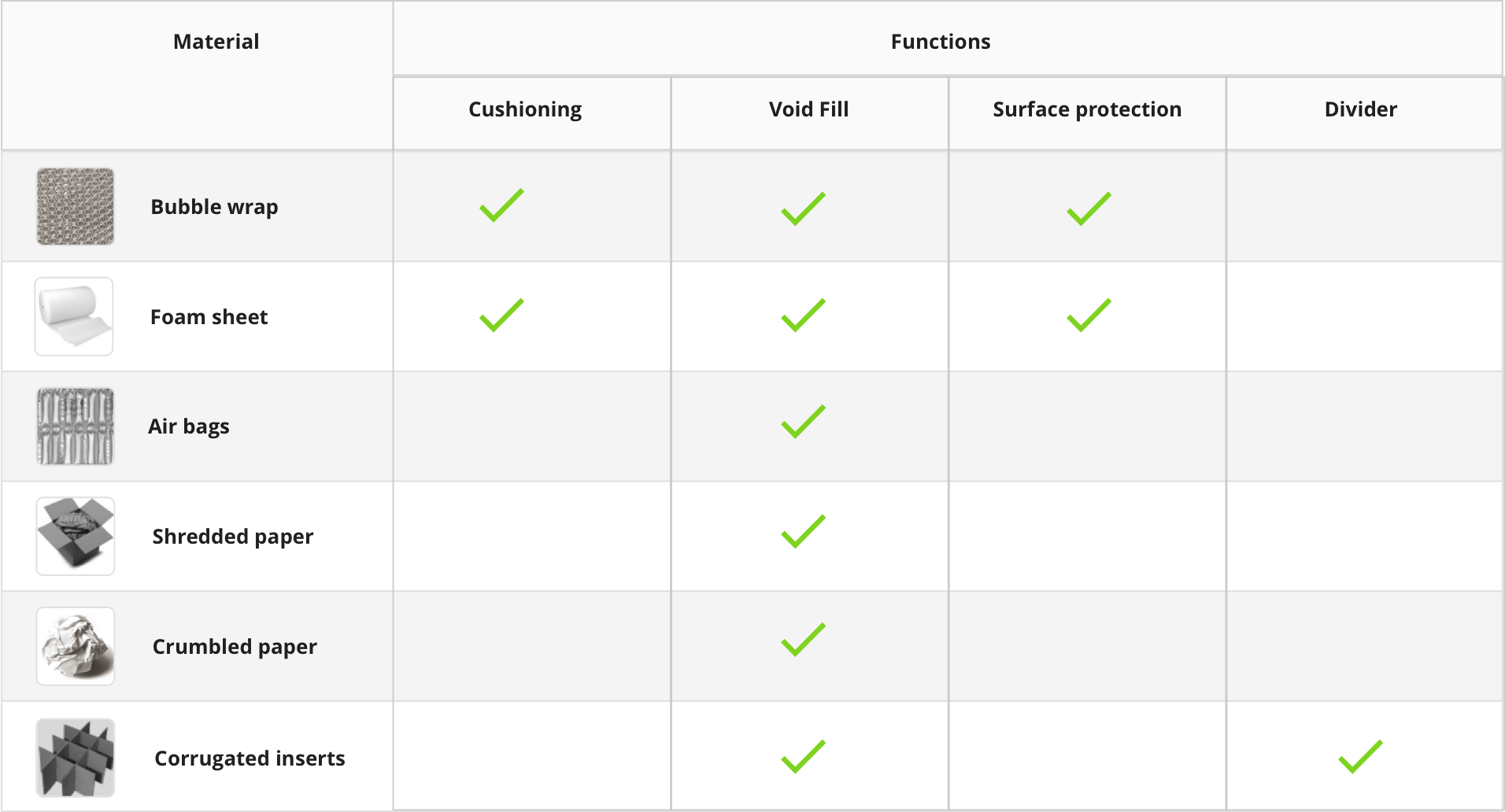 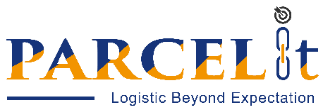 Thank you